TPS6590377ZWSR Not Output Power Issue
18/07/2022
POWERGOOD
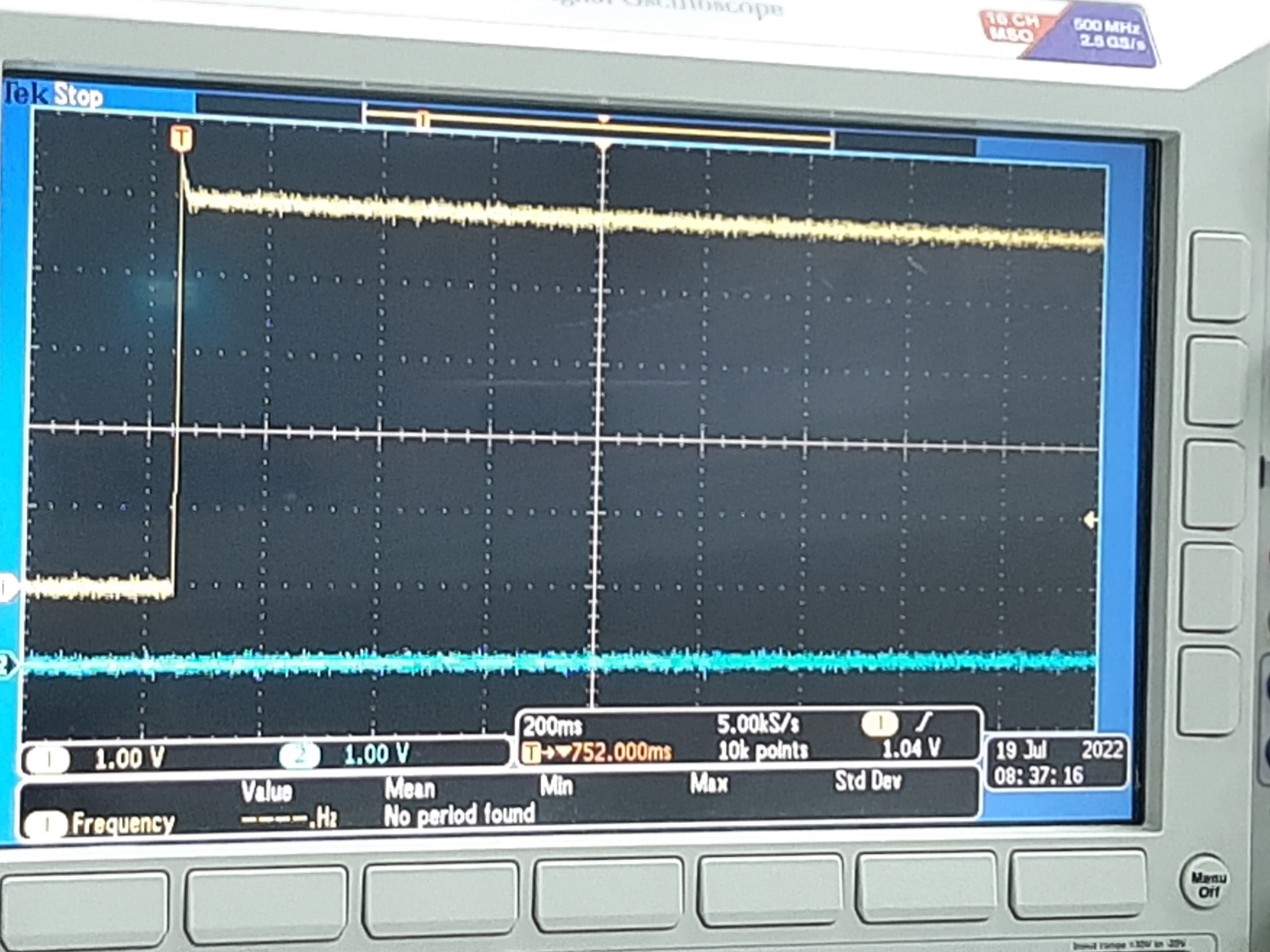 REGEN1
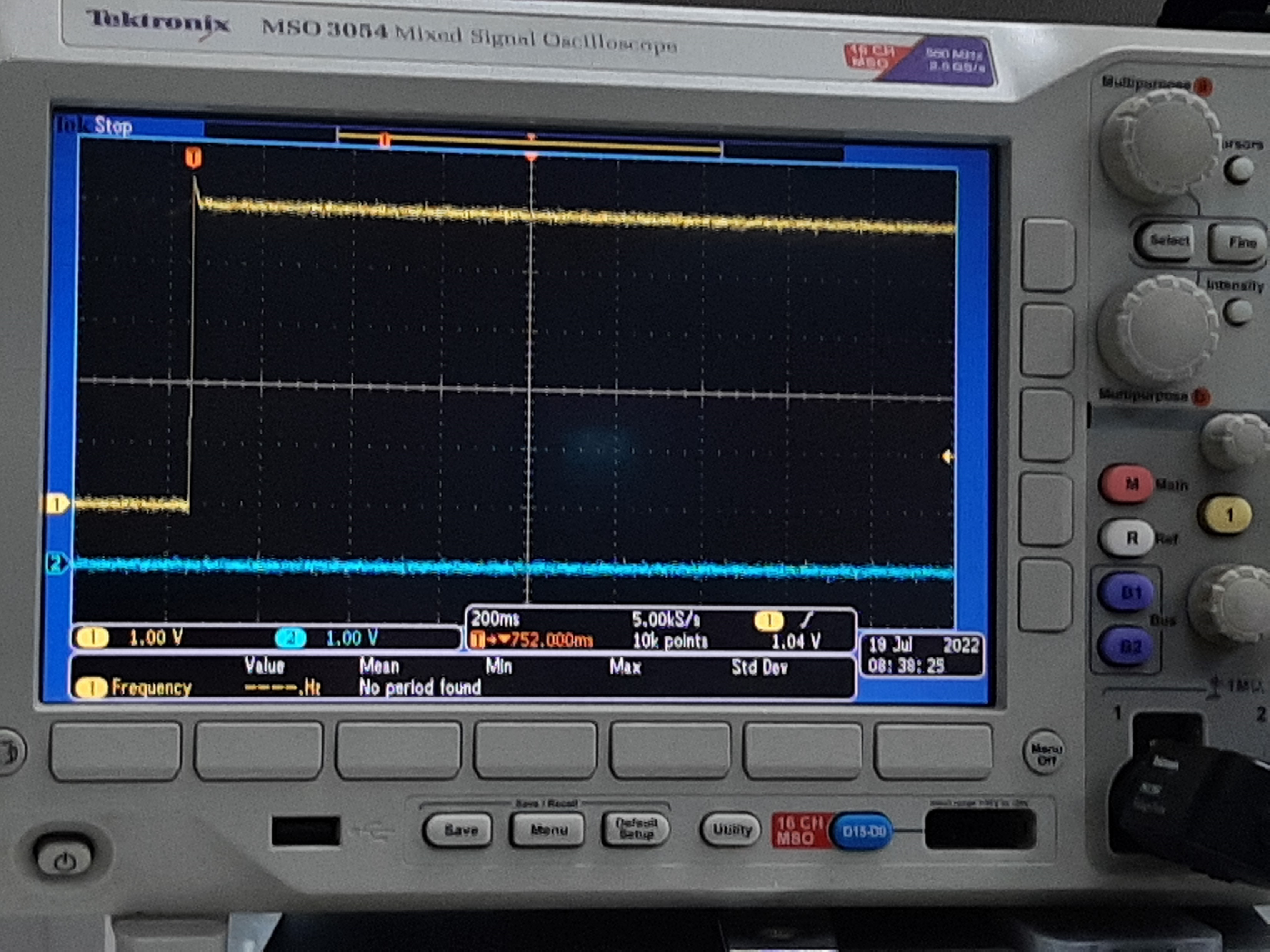 RESET_IN
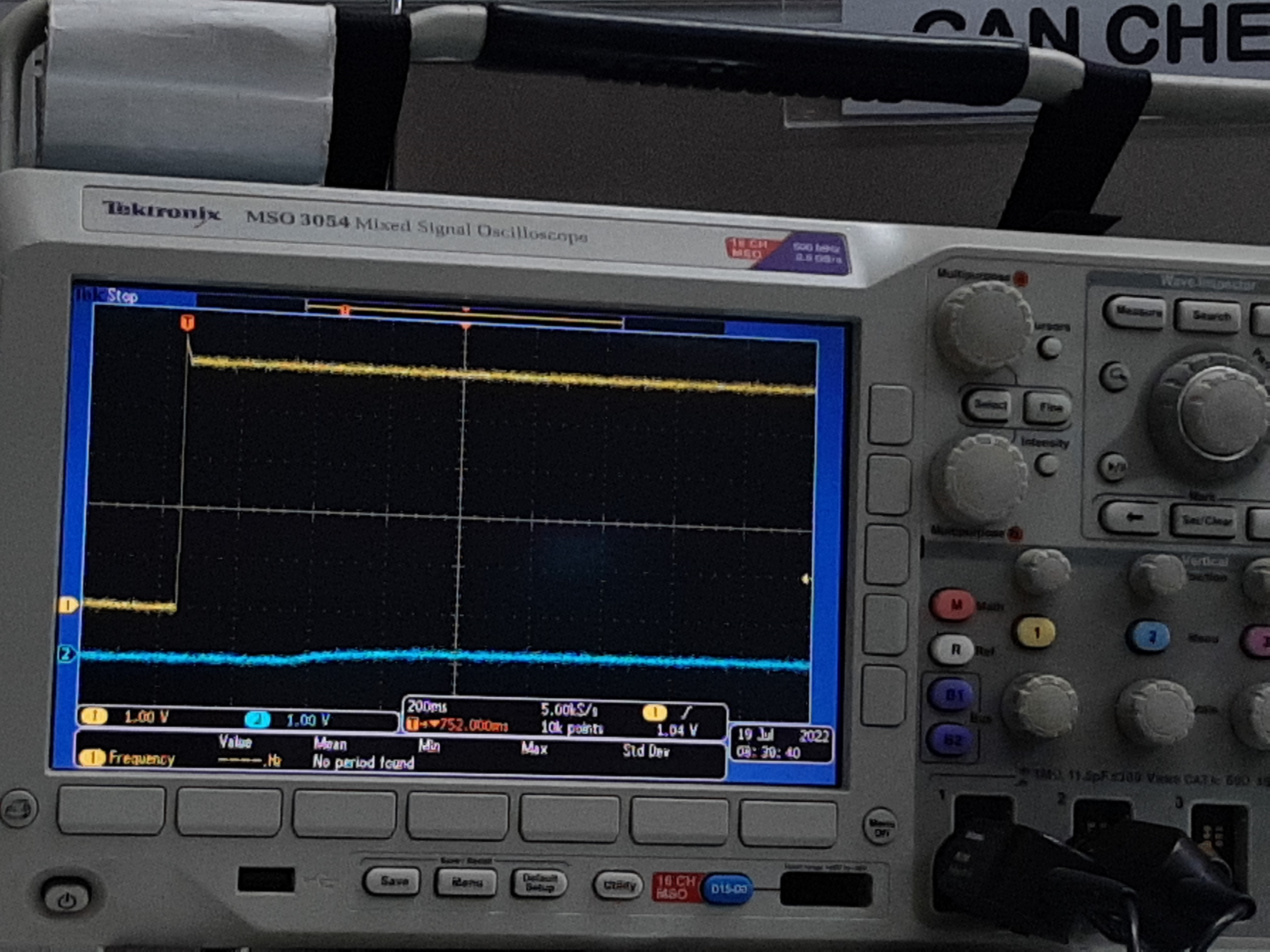 RPWRON
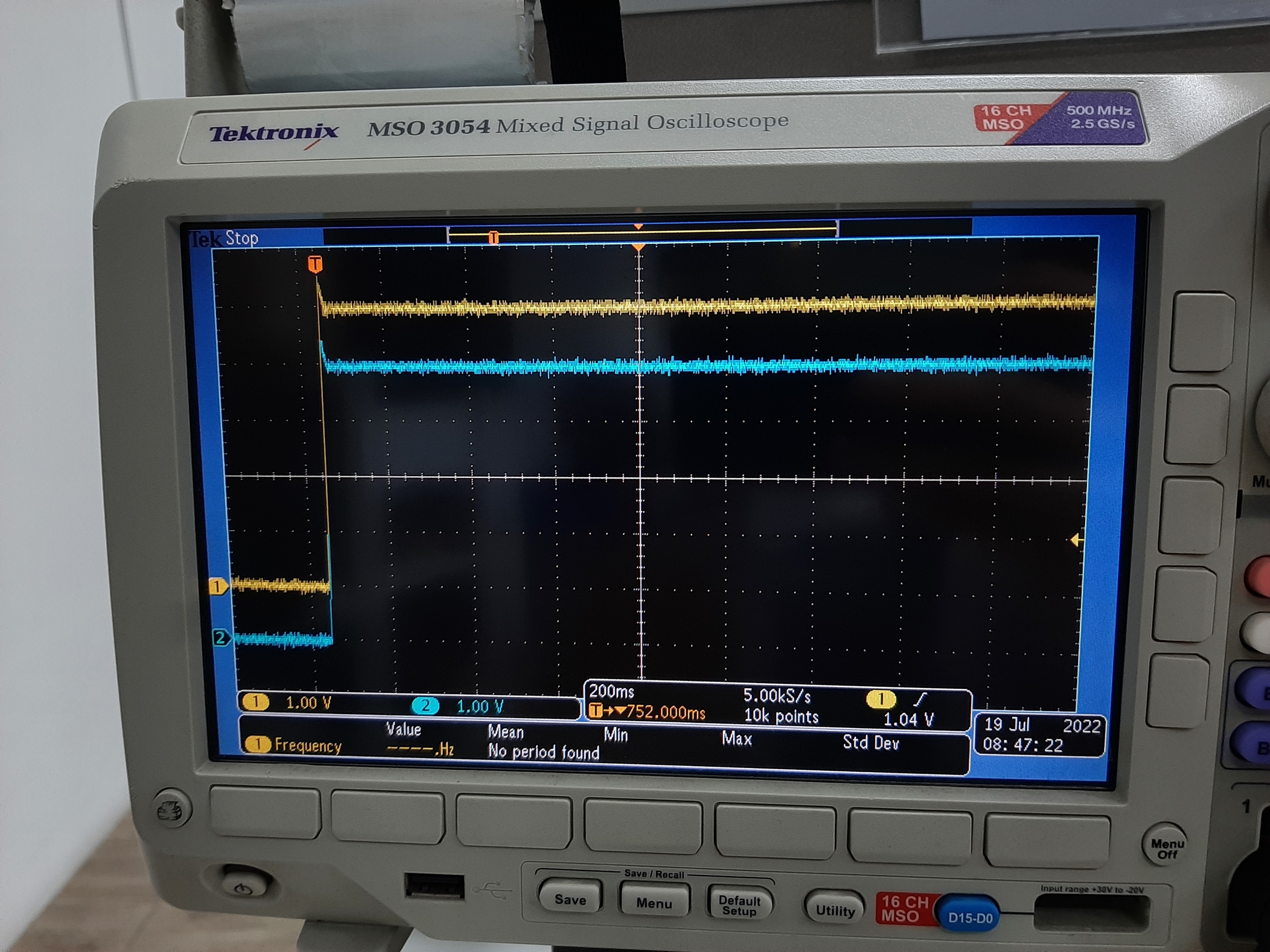 ENABLE1
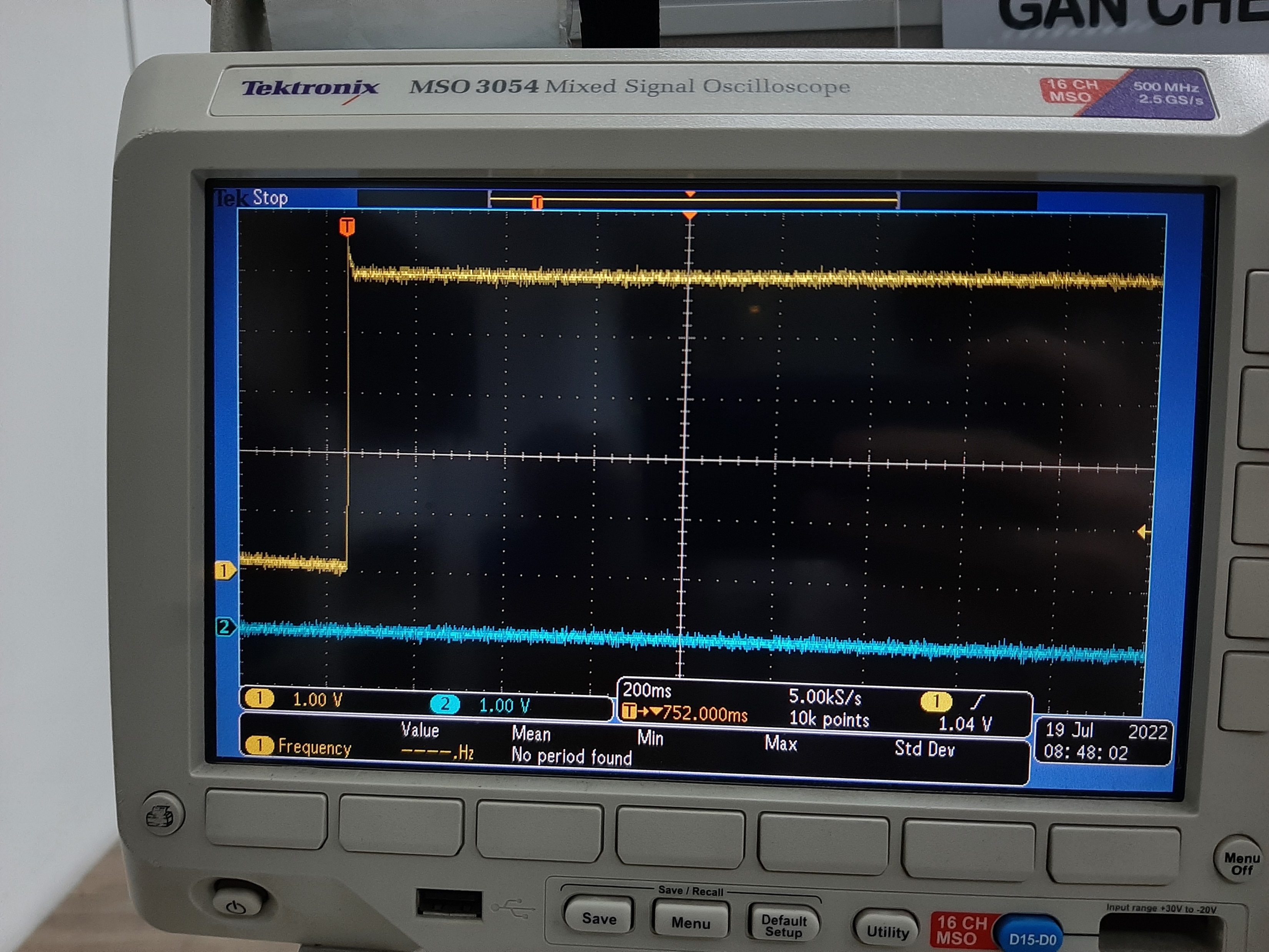 PWRON
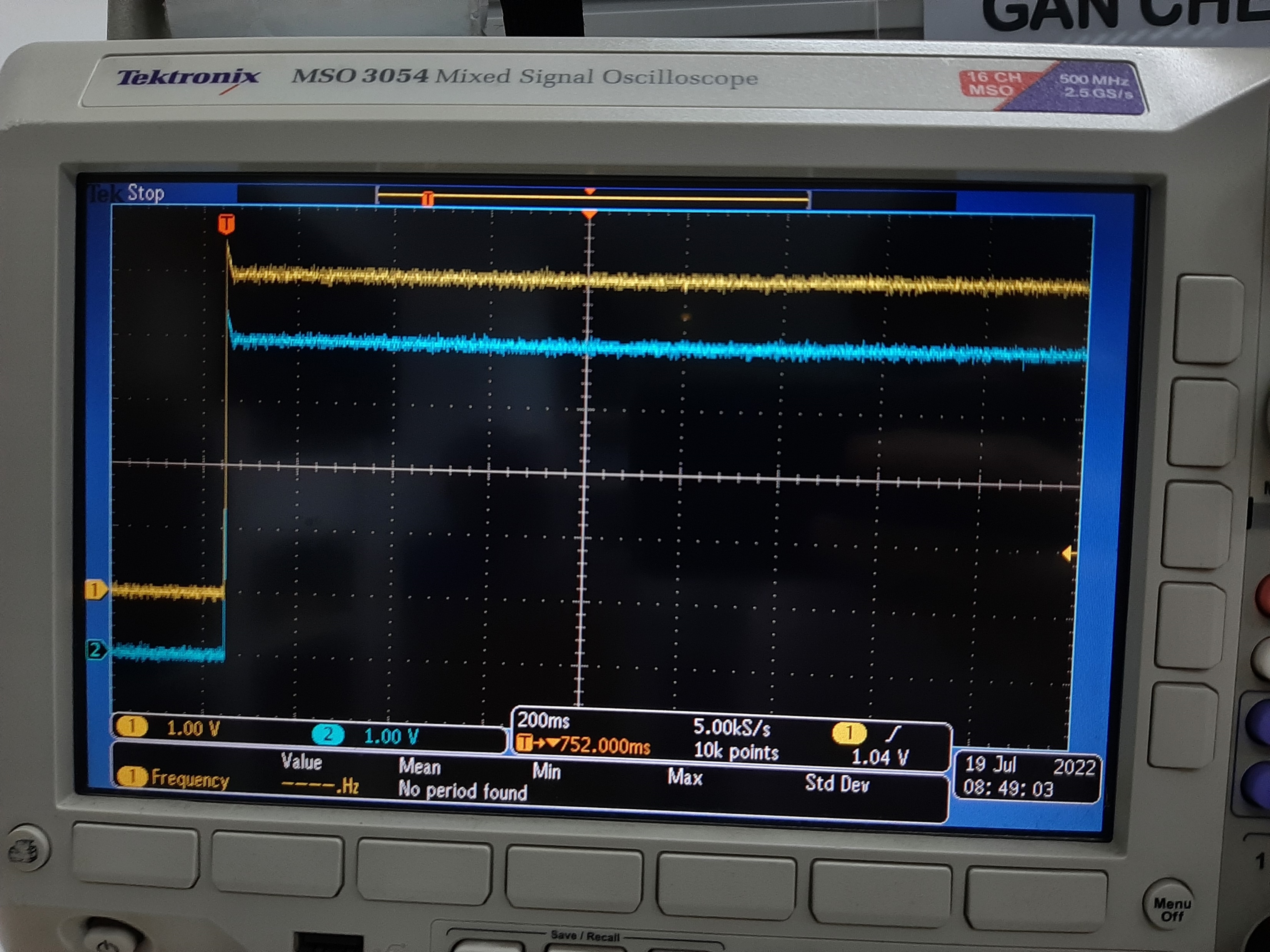 BOOT0
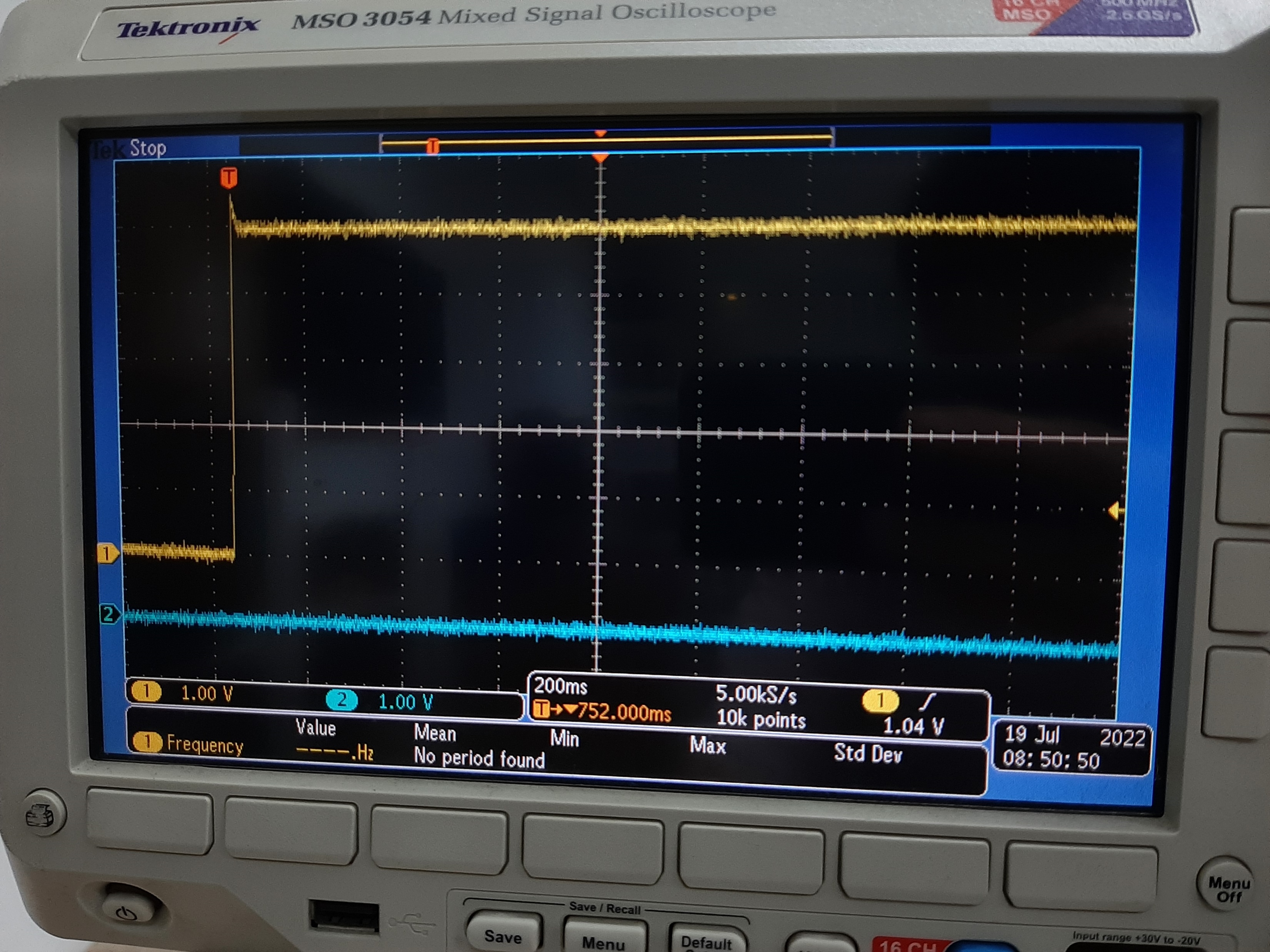 BOOT1
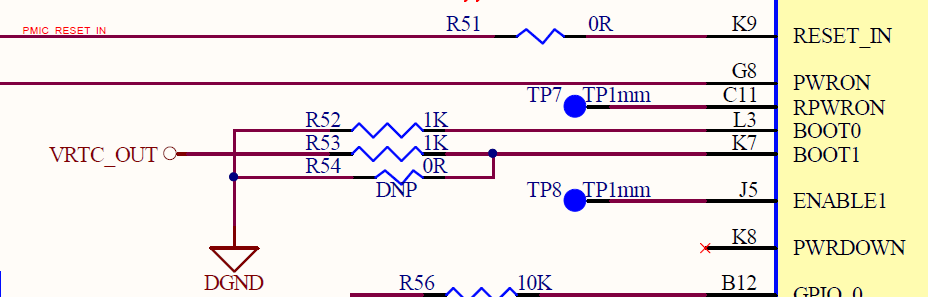 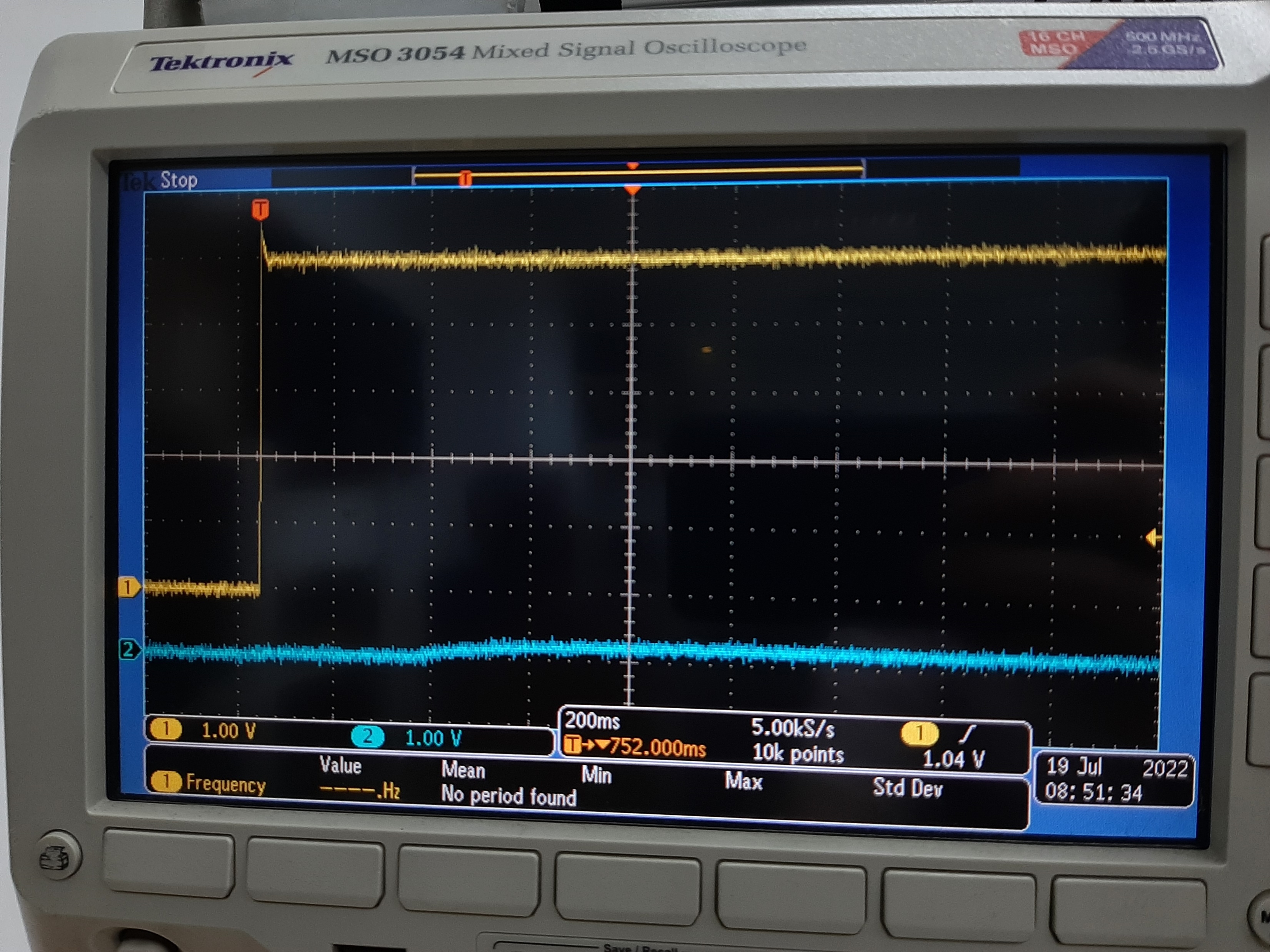 VCC SENSE
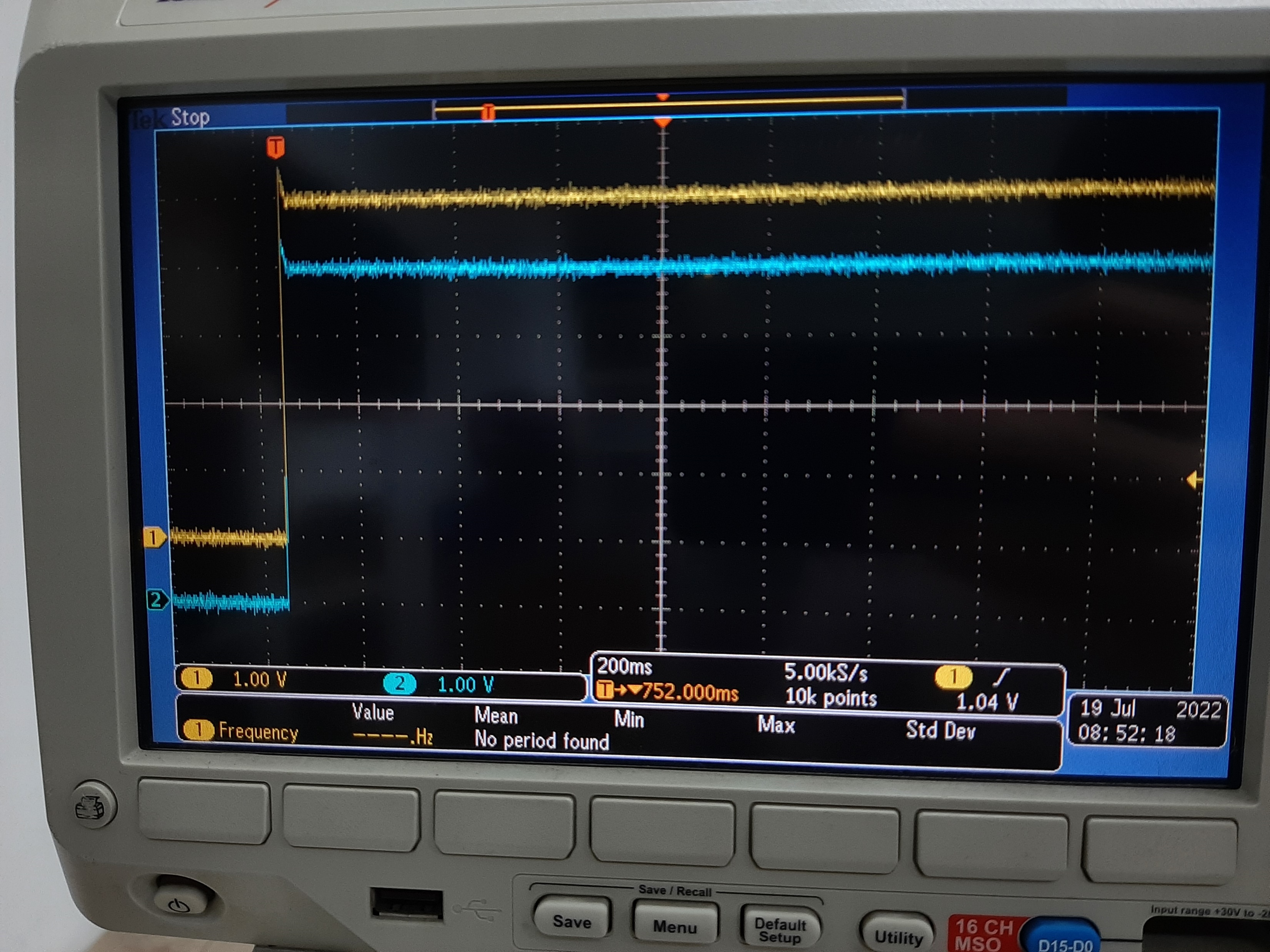 VCC SENSE2
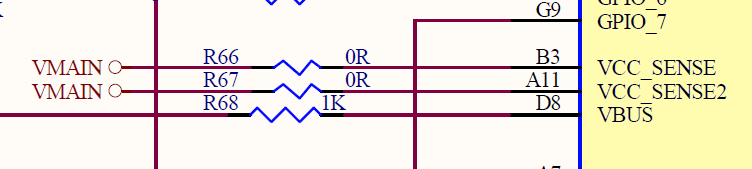 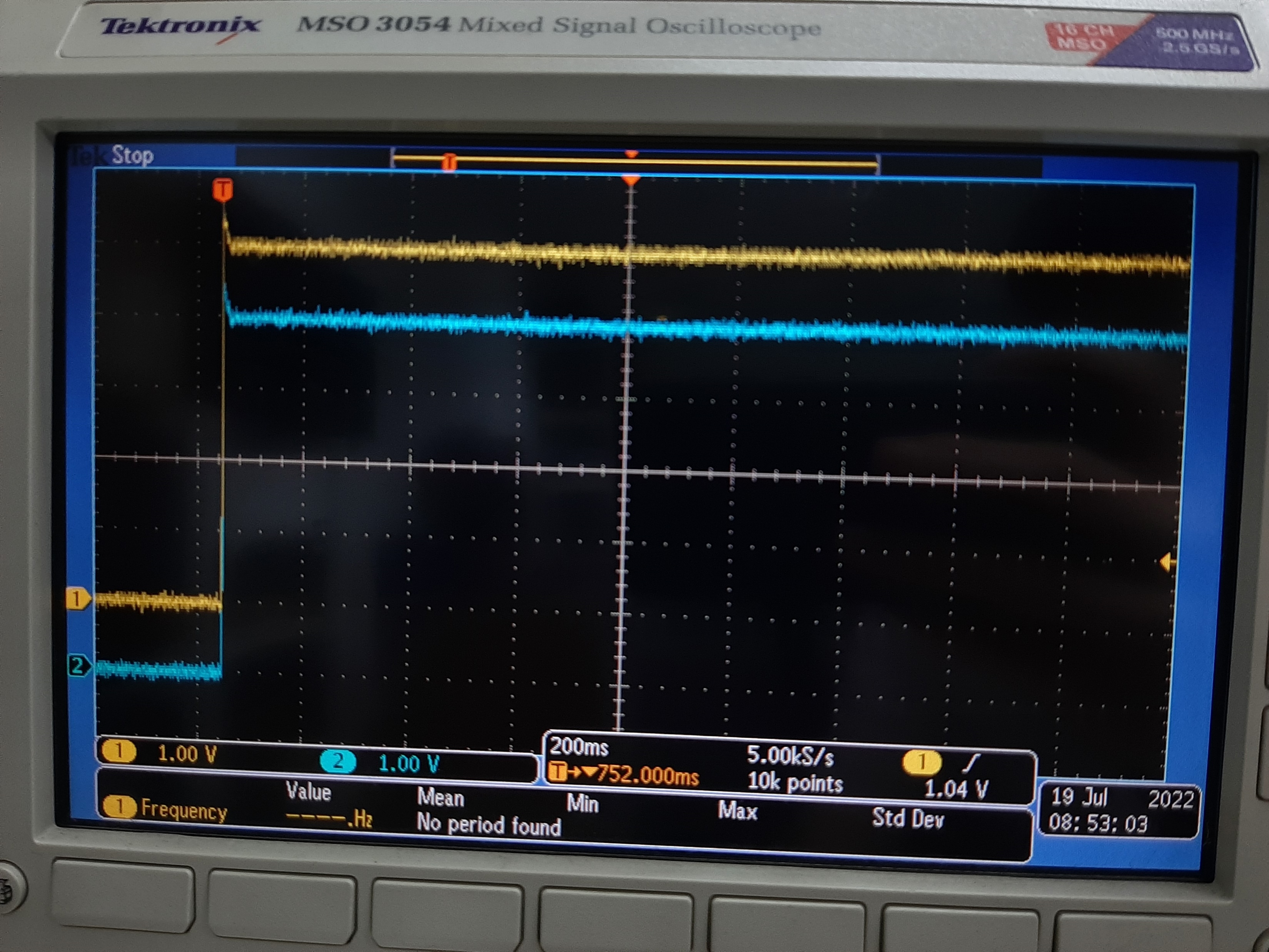 LDOVRTC_OUT
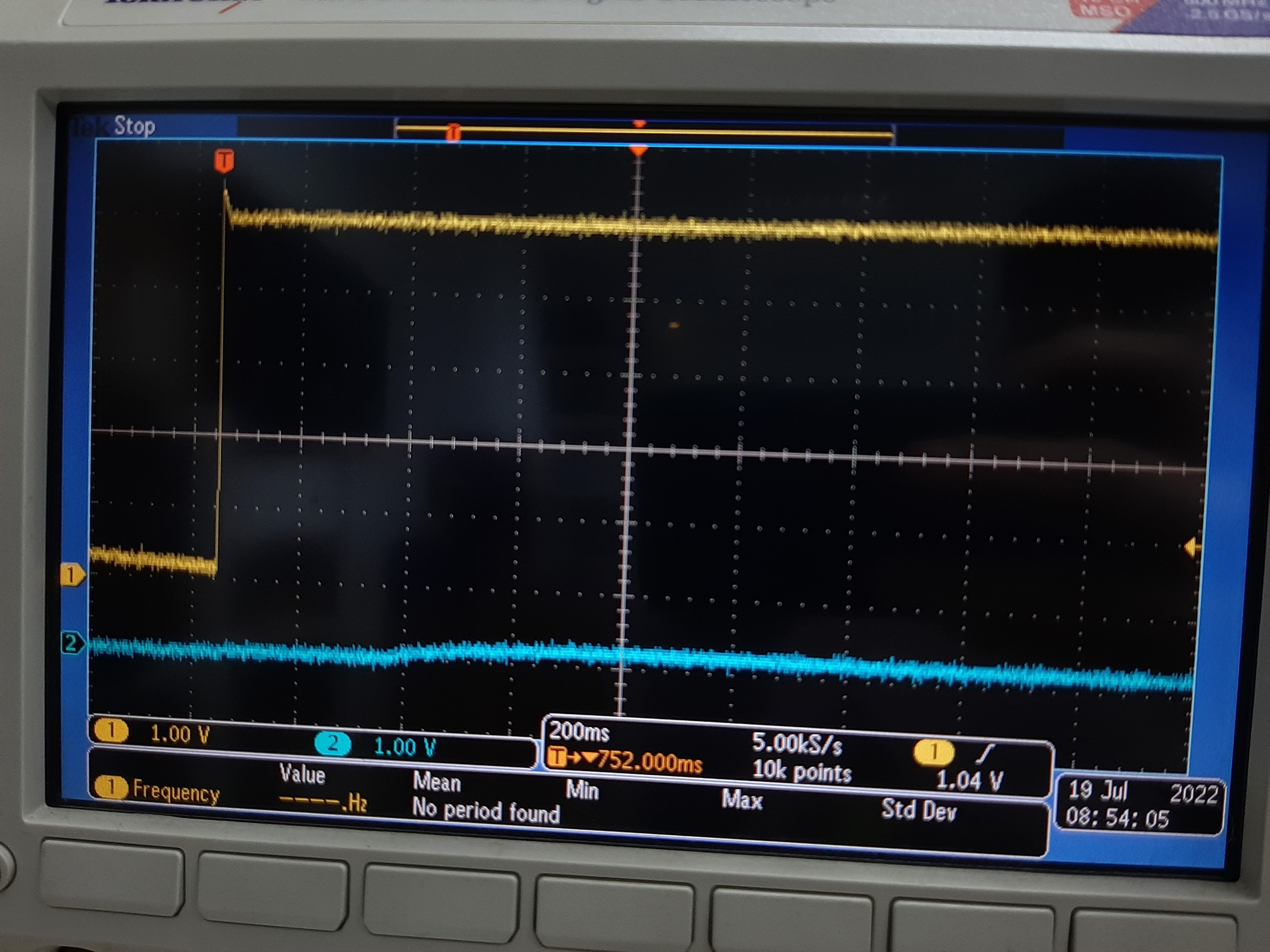